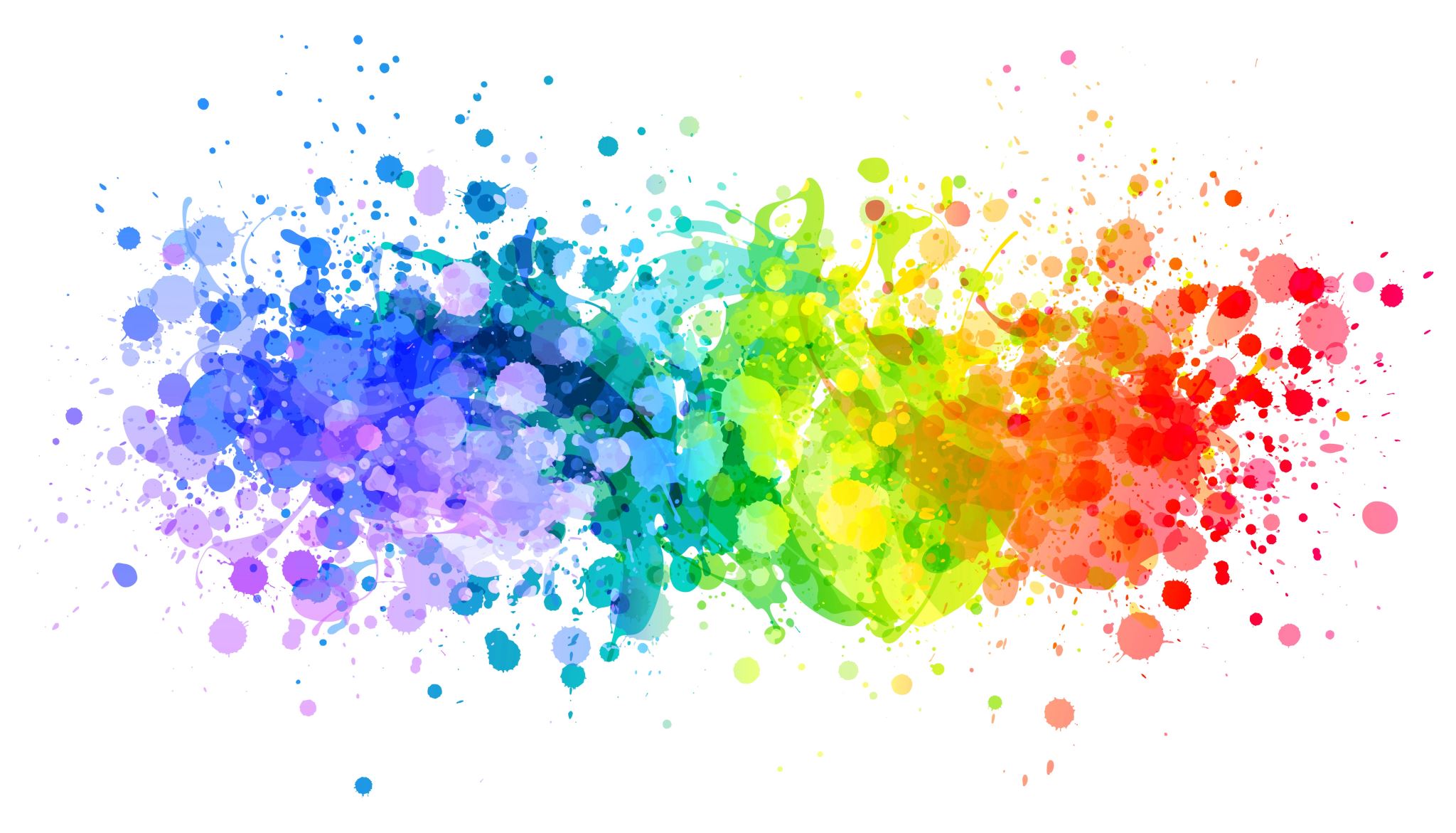 CICS 110 Lab 2
String Formatting
Slides prepared by Manan Talwar
1
Strings
What are strings used for? 
Strings are used to model text in Python.
How to identify strings in Python?
Strings are surrounded by ".. " or '..'	
Is there any difference between ".. " and '..'?
No! They are equivalent 
Can you show me an example?
Example: "hello"/"hello", "2", etc.
Can you store a string in a variable?
Yes! Any variable can store a string.
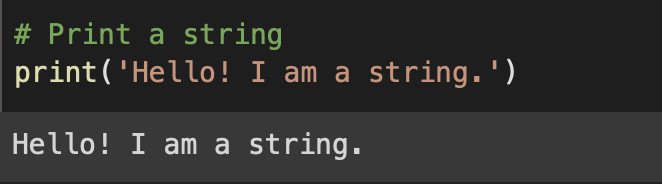 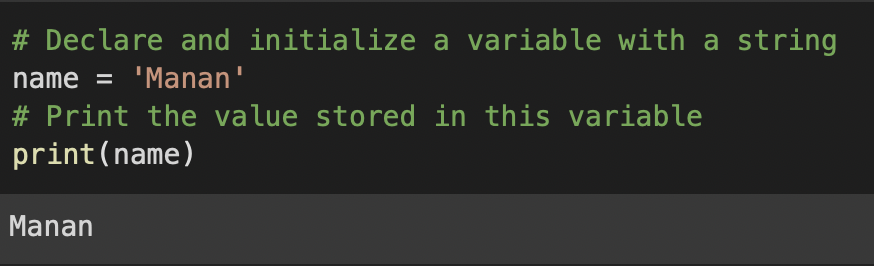 2
String Formatting in Python using f-strings
What is f-strings?
   It’s an easy way to plug-and-play into strings.
How do I use f–strings in code?
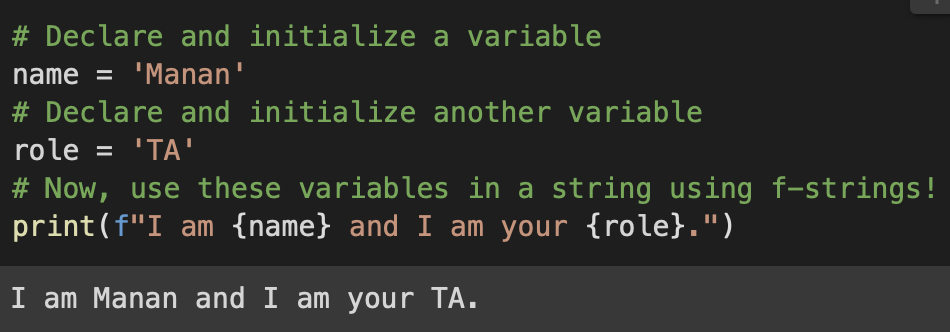 3
Core Rules of the Game
f-strings syntax: f"…. " or f'…. '
How can you use variables in f-strings? {var_name}
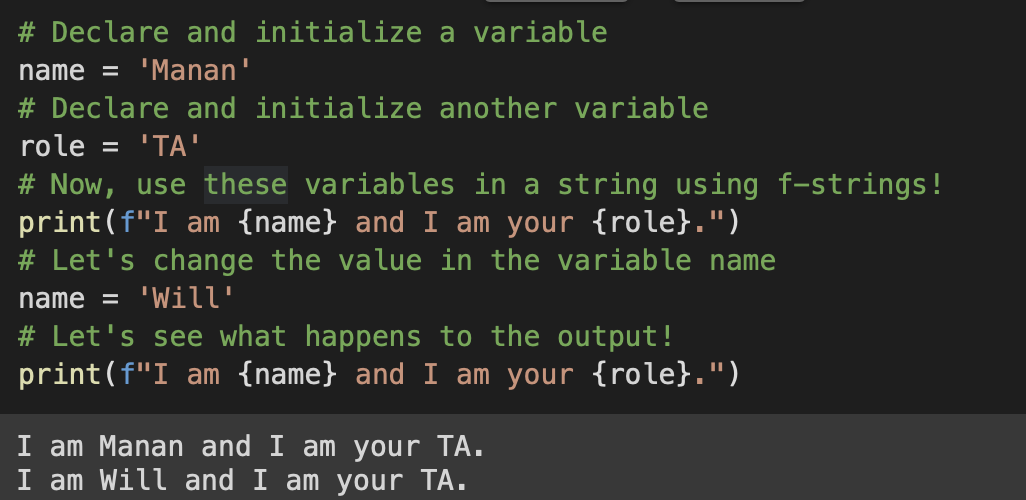 4
Formatting Numbers
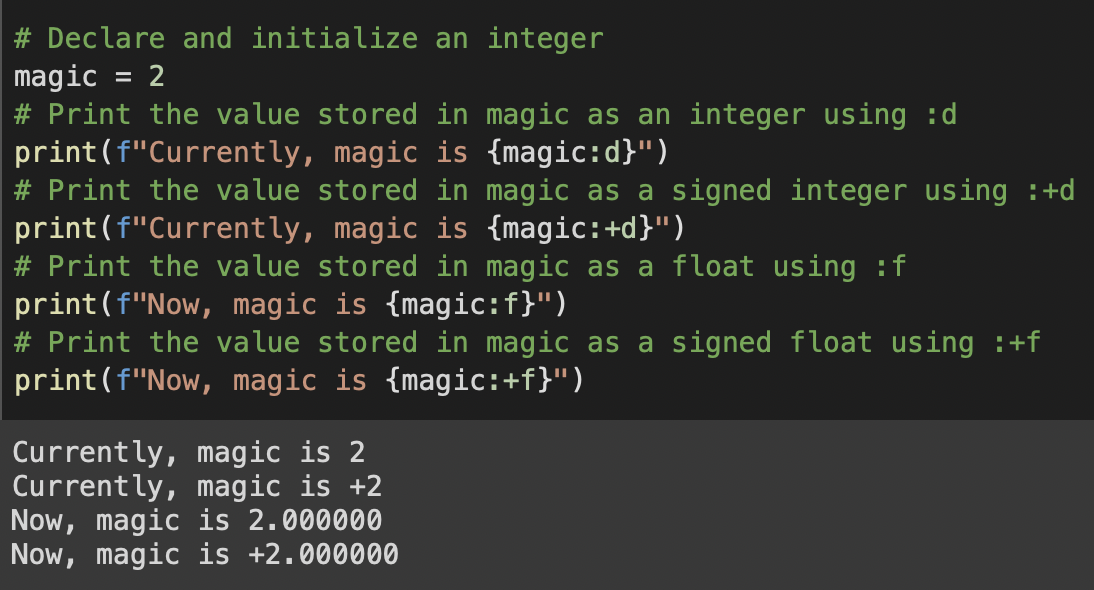 5
Scientific Notation
6
Parametrized Formatting
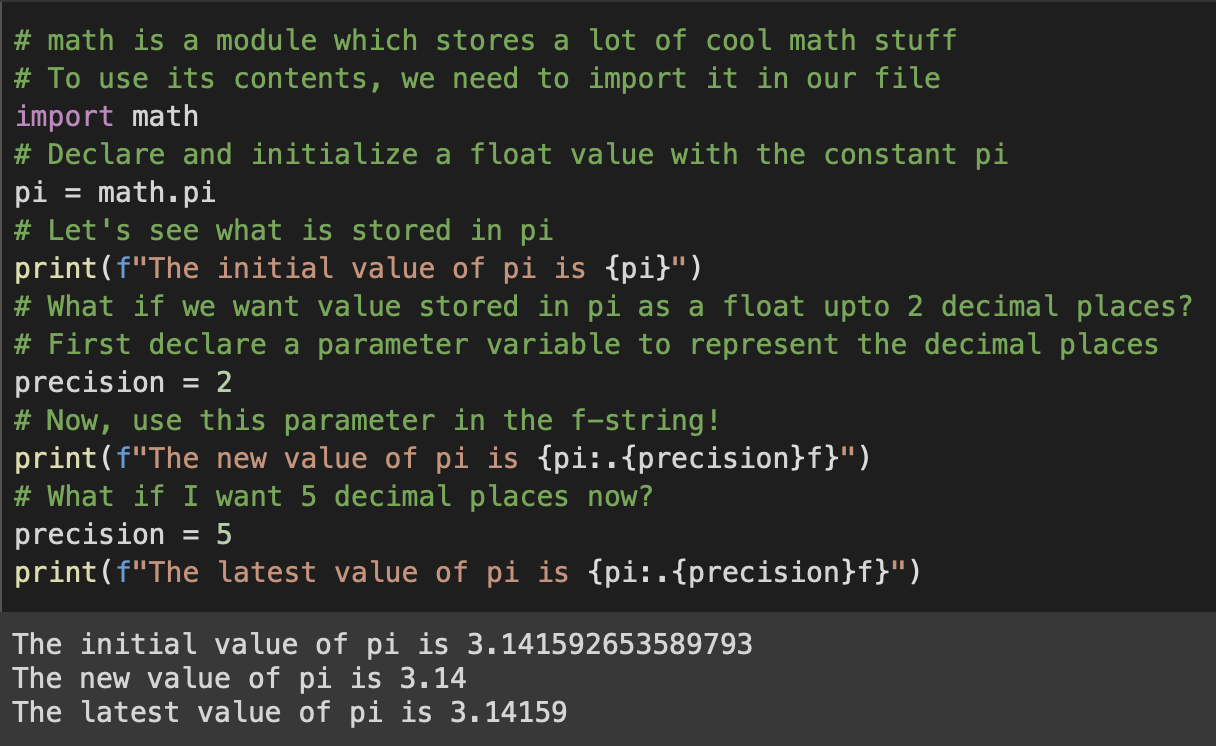 7
Much More!
There is much more we can do with f-strings!
Check the documentation at https://fstring.help
8